CPR
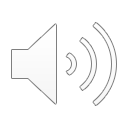 Drs ABC
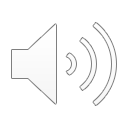 ABC
A
Air way maintenance
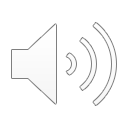 ABC
B
Breathing maintenance
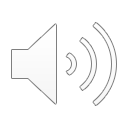 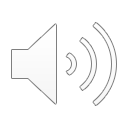 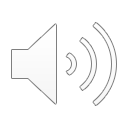 ABC
C
Circulation maintenance
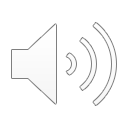 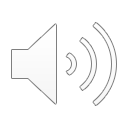 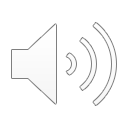 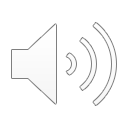 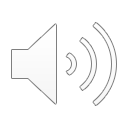 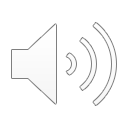